危老重建減稅
懶人包
111年1月7日
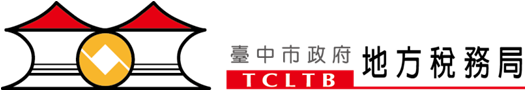 1
危老重建減稅--減免範圍
與危老條例第8條租稅優惠規定相同
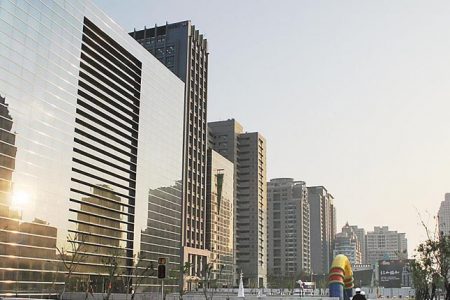 03
02
01
重建後房屋稅
延長租稅優惠
重建期間
重建後
重建期間土地無法使用免徵地價稅
重建後地價稅及房屋稅減半徵收2年
重建前合法建築物所有權人為自然人，且持有重建後建築物，於減半徵收期間未移轉者，房屋稅得延長減半徵收期間至喪失所有權，但以10年為限。
懶人包
2
危老重建減稅審查辦法之審核重點項目說明--地區發展趨勢1
非自然人
重建後房地係供居住使用，減稅助益高於非自然人，應鼓勵重建。
審核重建計畫基地是否符合減稅要件
可減免地價稅及房屋稅
1. 整體開發區域
2. 都市更新地區
3. 人口增加率
4. 老屋比率
起造人
符合
自然人
懶人包
危老重建減稅審查辦法之審核重點項目說明--地區發展趨勢2
3
重建基地屬整體開發地區
起造人
不符合
位於都市更新劃定地區、優先整建或維護更新地區
非自然人
或
重建基地非屬整體開發地區
坐落之里100年至重建核准前1年平均人口增加率，低於本市同期平均人口增加率
符合
或
坐落之里重建核准前1年，屋齡30年以上建築物占該里全部建築物比率高於40%
懶人包
危老重建減稅審查辦法之審核重點項目說明--財政狀況
4
未辦重建前之應納稅額
不符合
扣除
大於
減免稅額
重建後應納稅額
假設未辦重建，同期間地價稅及房屋稅(老屋)應納總稅額
以開工日之當年起至重建後延長減半徵收房屋稅最長年限止
核算上開年度地價稅及房屋稅(新屋)之應納總稅額
重建期間地價稅免徵
重建後地價稅及房屋稅減半徵收2年
重建前合法建築物所有權人為自然人，且持有重建後建築物，於減半徵收期間未移轉者，房屋稅得延長減半徵收期間至喪失所有權，但以10年為限。
符合
小於
懶人包
5
危老重建案-申請減稅作業流程
提出申請
提出申請
免申請
自然人符合條件房屋稅減半最長延10年。
懶人包
6
重建期間免徵地價稅-申請應檢附文件✕各2份
填寫申請書表
起造人
各2份
懶人包
7
重建後地價稅及房屋稅減半-申請應檢附文件
填寫申請書表
起造人
懶人包